Welcome to Saplings
September 2024
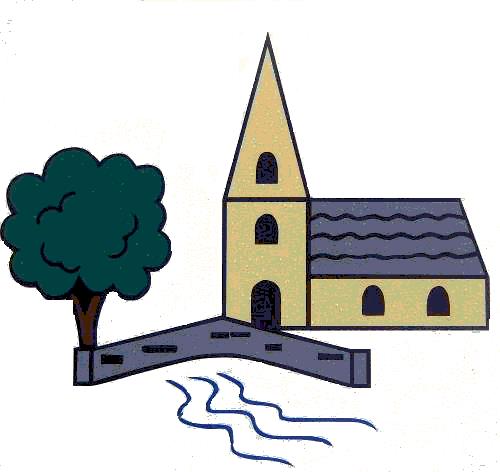 Outline of this session:- to meet your child’s new class teacher- to share routines and expectations- information about how you can help support at home- how you can get in touch with us
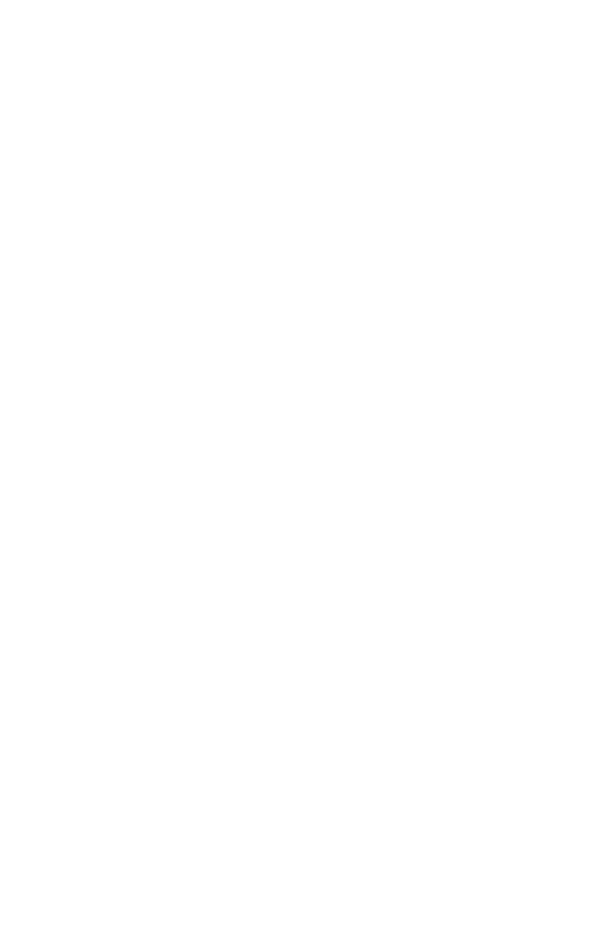 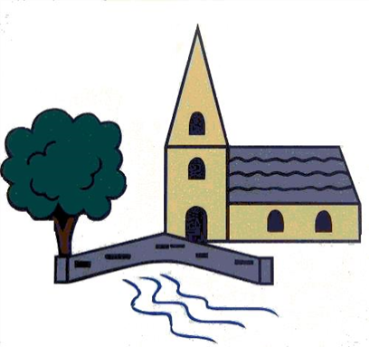 Current position of school

We had a great year last building on lots of successes.

Data in all statutory areas – EYFS, Year 1 phonics check, Year 4 multiplication check were all above local and national figures. This is a really strong position to be in. 

We also engaged with lots of activities beyond the National Curriculum, including achieving The Healthy Schools Award at Platinum Level!

From these successes, we are in a fantastic position to build and continue to improve!
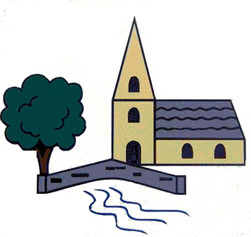 School Priorities for 2023/24

To continue developing and refining our curriculum offer to best meet the needs of all children.
To develop oracy across the school, to foster articulate and well-rounded children, able to speak and write in a variety of  contexts. 
To develop and refine transcription skills in the younger years, to enhance the writing process throughout the school.
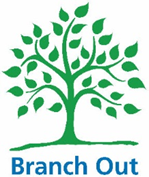 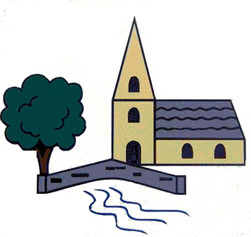 Meet the Team
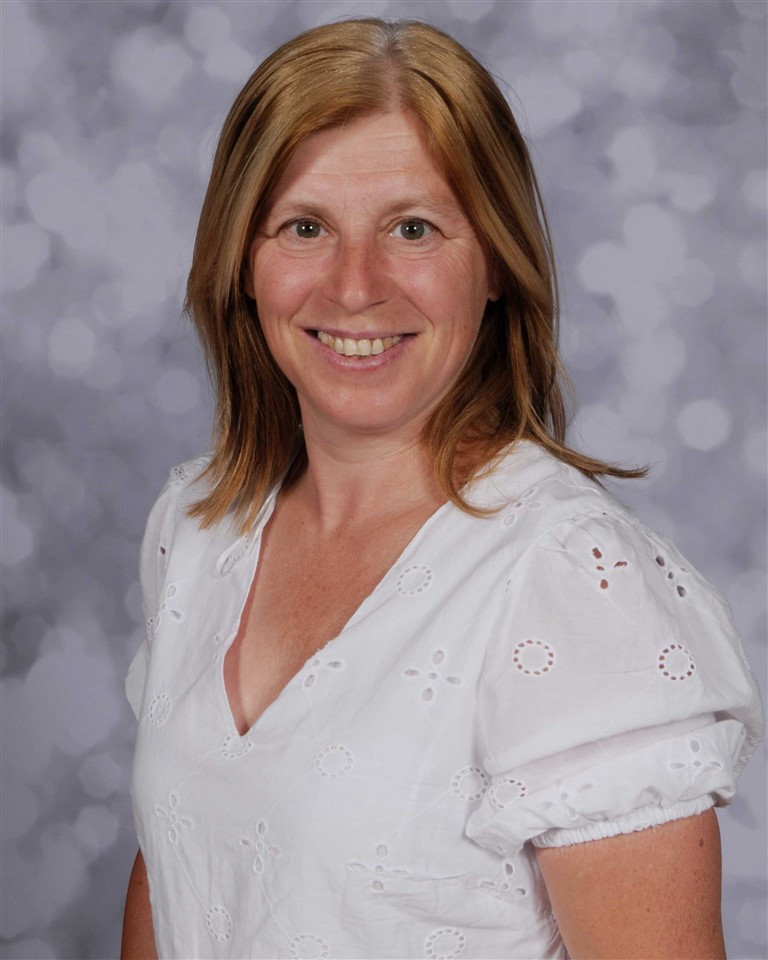 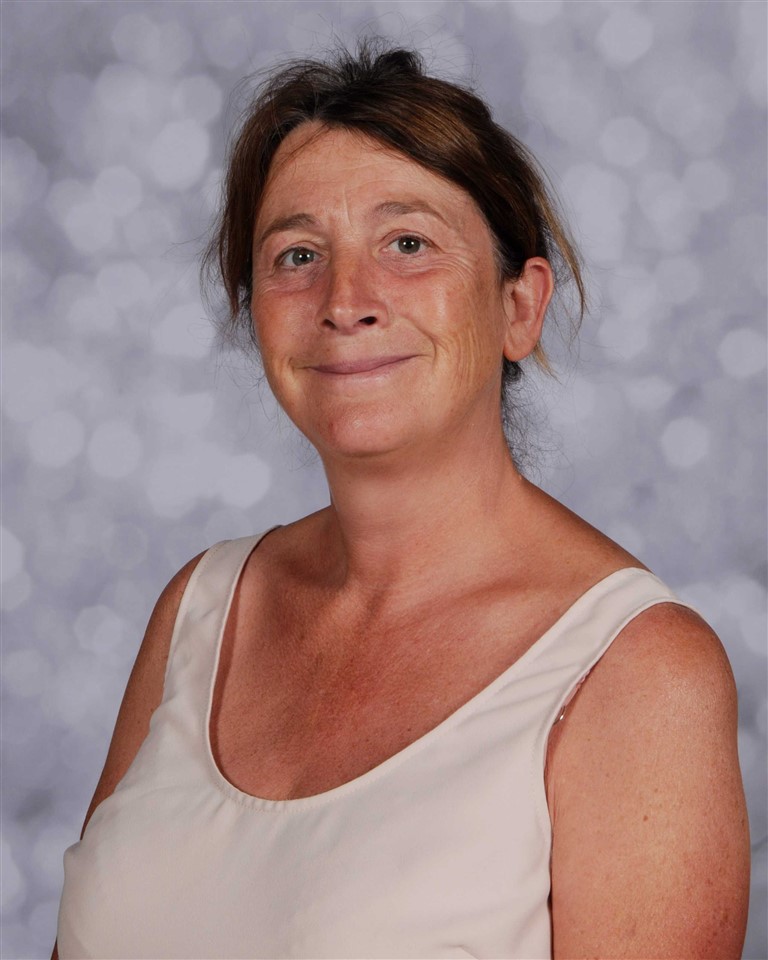 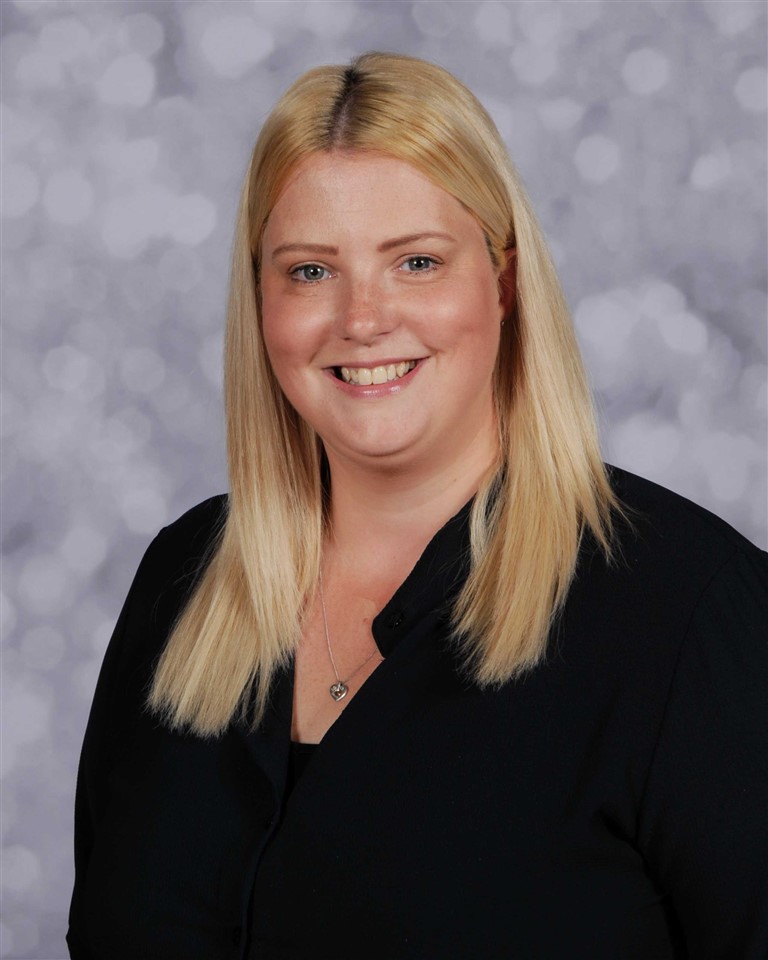 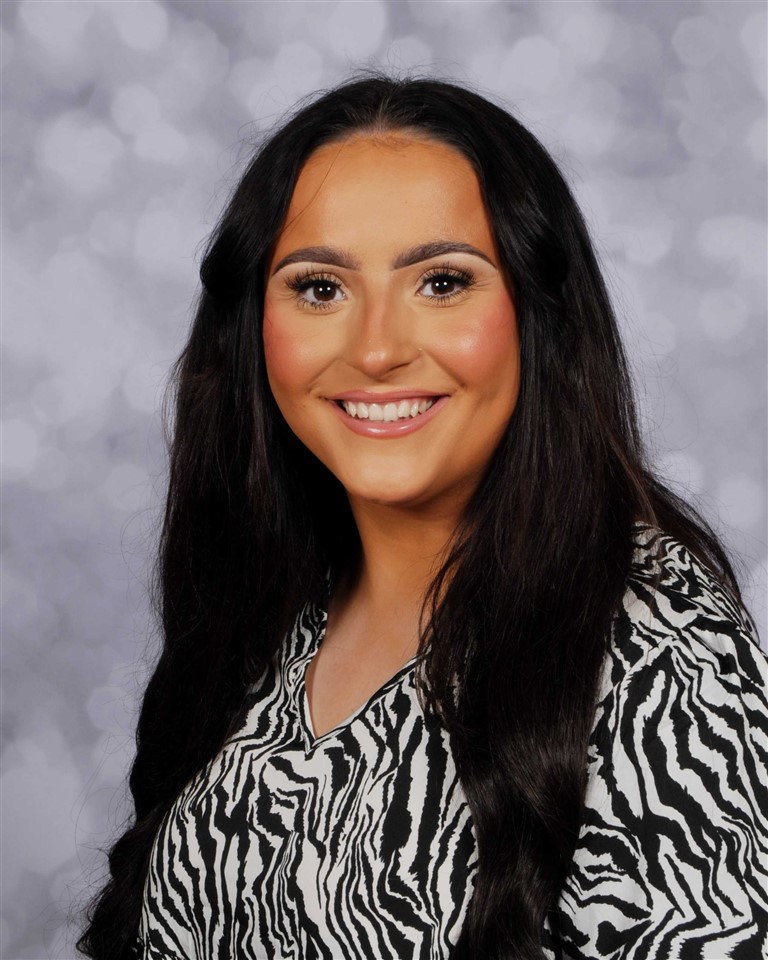 Miss Wisniewski
Class Teacher
Mrs Whiteley
PPA Cover 
Tuesday AM
Alt Tues PM
Mrs Fearnley         Mrs Coneron
Teaching Assistant 
Mrs Fearnley – Mon, Wed, Thurs, Fri 9-10:30

Mrs Coneron – Mon, Thurs 1:30-3
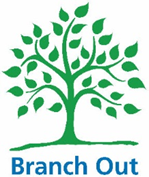 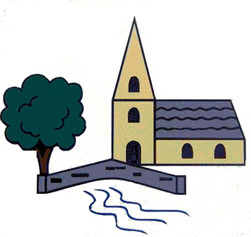 Routines: 

8.40 am – Mrs Bamforth will open the gates. Children to come to their classroom (Early Morning Task)

9am – 10am Session 1 

10.00am to 10.15am Daily Assembly 

10:15 am Playtime

10:30am - 11:15am Session 2

11:15am – Session 3

11:55am – Lunch time

12:45pm– Foundation subjects/playtime

3:15pm – Home time - children will be brought to the playground.
Timetable
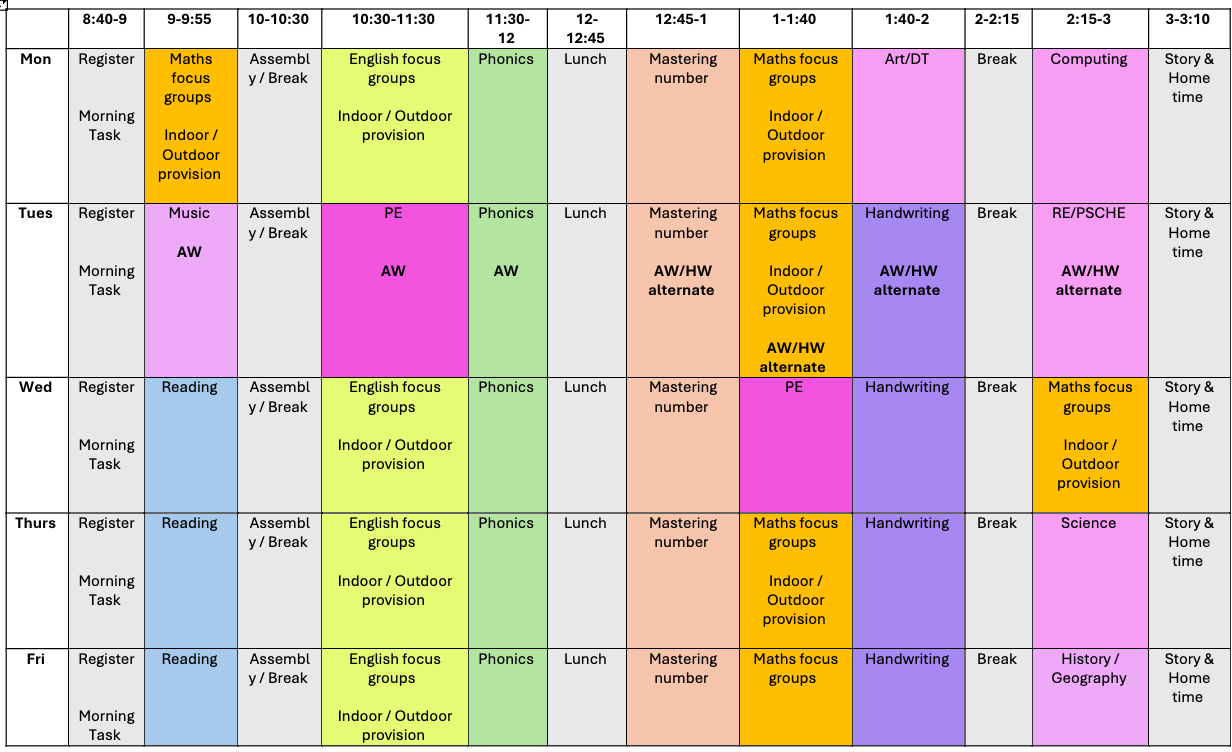 Expectations

Always try their best
Be kind and respectful to everyone 
Show good listening skills to staff / friends
Class Vision

We have fun, work hard and be the best we can be!
Equipment

Book Bags (everyday)
Water bottle (everyday) NO juice please
Appropriate coat for the weather
Curriculum Coverage
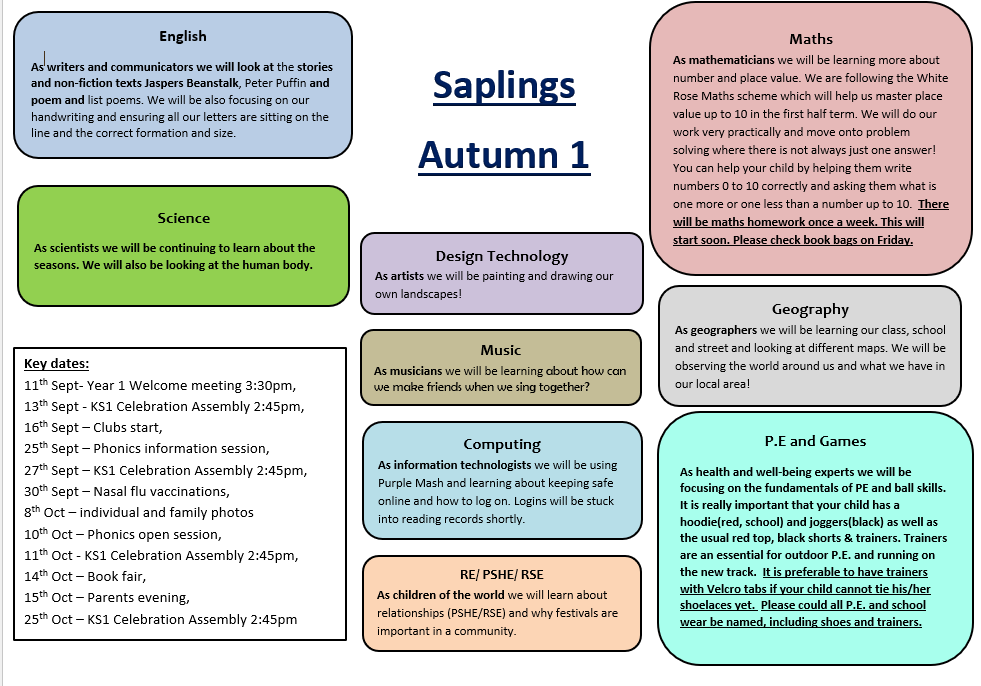 Homework


Reading books AND library books sent home on a Friday, please return them the following Friday to be changed.


Spelling homework will be introduced in Spring 1 once they're settled into school.
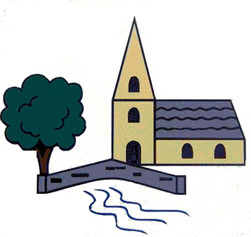 How you can help
Supporting with homework
Reading with your child – every day please!
Visiting the website for links
http://www.ripponden.calderdale.sch.uk/
Talking to your child about their learning
Keeping the lines of communication open – we have an open-door policy and are here to help and support your child and your family where we can.
Medical/health needs

We hold a medical and health care needs register in school and this is treated with the strictest of confidence.

If your child has a medical need that we don’t know about, or if these needs change, please let us know as soon as possible. Please also make sure in date medication is sent into school. 

To let us know, please email office@ripponden.calderdale.sch.uk for the attention of Miss Smith.
Any questions?
We are delighted to be able to meet face-to-face again. Please do ask if you have any questions. 

If you have any questions about any of this, please get in touch with the office:

office@ripponden.calderdale.sch.uk 

and a member of staff will get back to you as soon as possible.
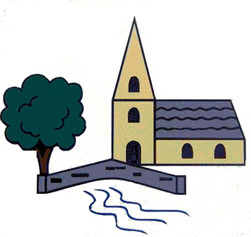